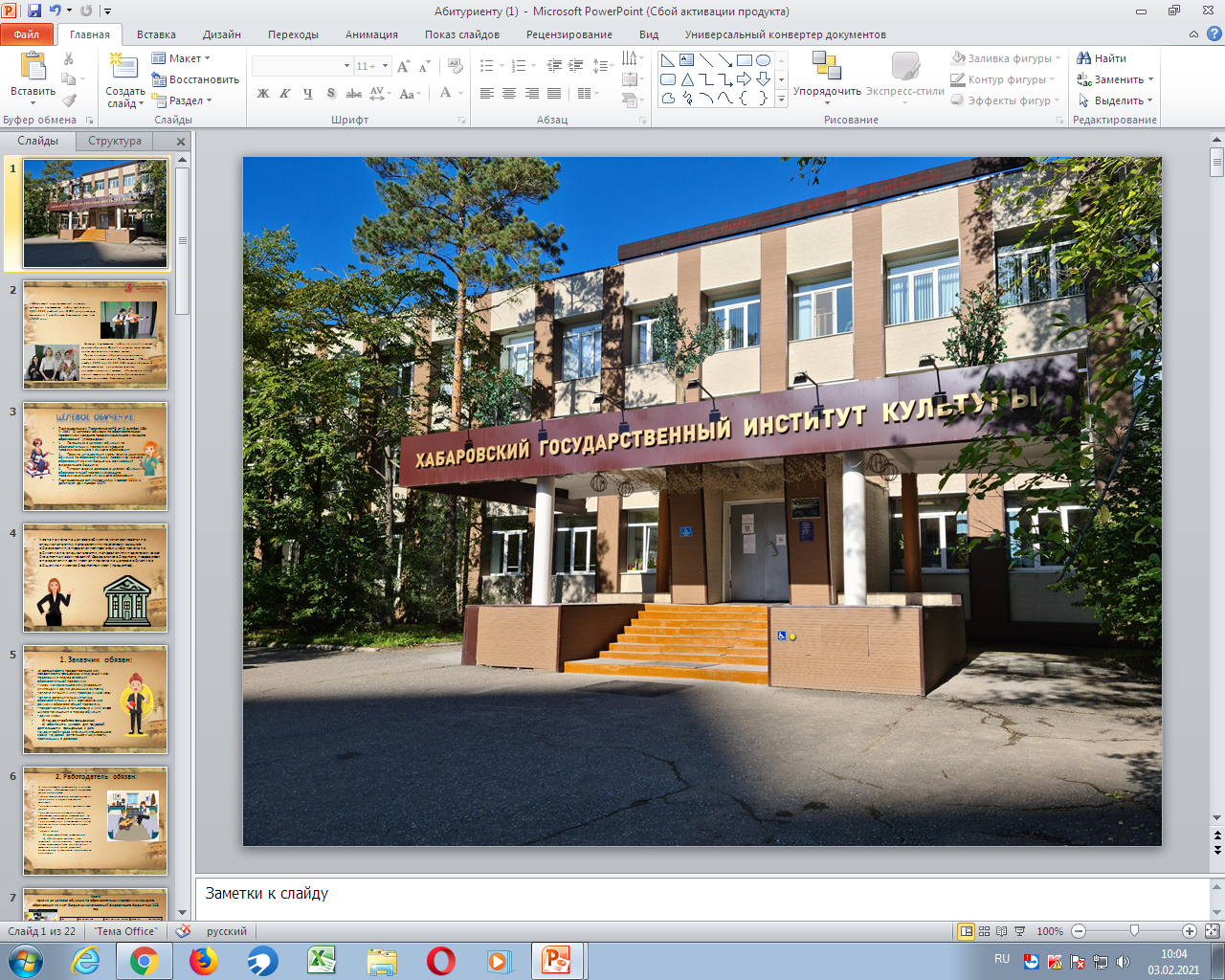 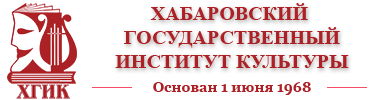 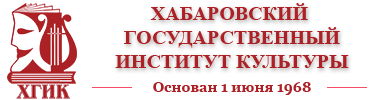 «ХАБАРОВСКИЙ ГОСУДАРСТВЕННЫЙ ИНСТИТУТ КУЛЬТУРЫ»
 осуществляет набор студентов 
на 2021/2022 учебный год. В 2021 году институту выделено в 3 раза больше бюджетных мест, чем в 2020 году.
Институт осуществляет набор по очной и заочной формам обучения. 

Одной из главных задач является: прием студентов по целевым квотам.

Прием на целевое обучение проводится на основании постановления Правительства РФ от 16 октября 2020 года №1682 О целевом обучении по образовательным программам среднего профессионального и высшего образования» и для данной категории абитуриентов будет выделено большое количество бюджетных мест.
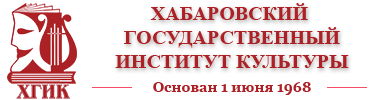 ЦЕЛЕВОЕ ОБУЧЕНИЕ:
Постановлением Правительства РФ от 13 октября 2020 г. N 1681 "О целевом обучении по образовательным программам среднего профессионального и высшего образования" утверждены:

ПОЛОЖЕНИЕ о целевом обучении по образовательным программам среднего профессионального и высшего образования;
ПРАВИЛА установления квоты приема на целевое обучение по образовательным программам высшего образования за счет бюджетных ассигнований федерального бюджета;
ТИПОВАЯ ФОРМА ДОГОВОРА о целевом обучении по образовательной программе среднего профессионального или высшего образования.

Постановление вступило в силу с 1 января 2021 г. и действует до 1 января 2027 г.
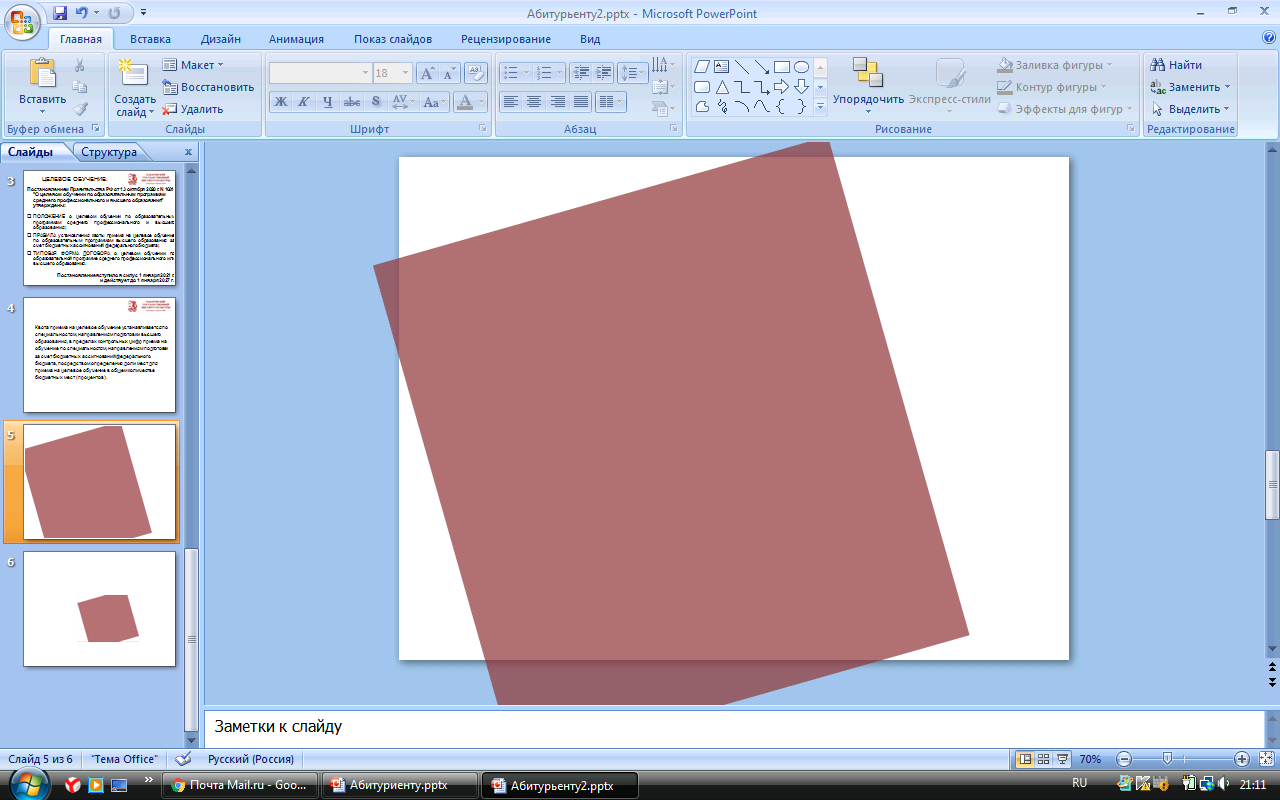 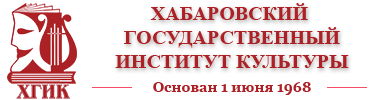 КВОТА приема на целевое обучение устанавливается по специальностям, направлениям подготовки высшего образования, в пределах контрольных цифр приема на обучение по специальностям, направлениям подготовки за счет бюджетных ассигнований федерального бюджета, посредством определения доли мест для приема на целевое обучение в общем количестве бюджетных мест (процентов).
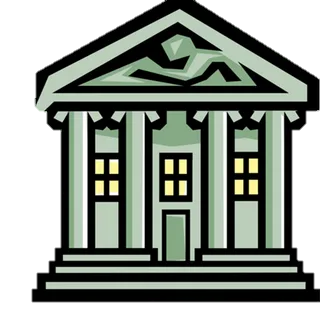 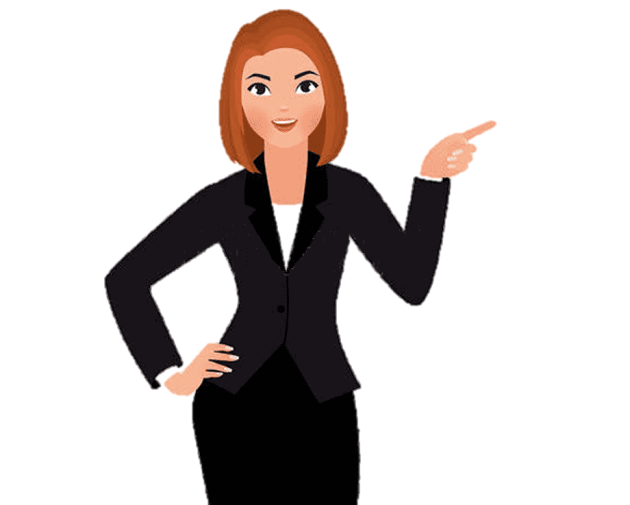 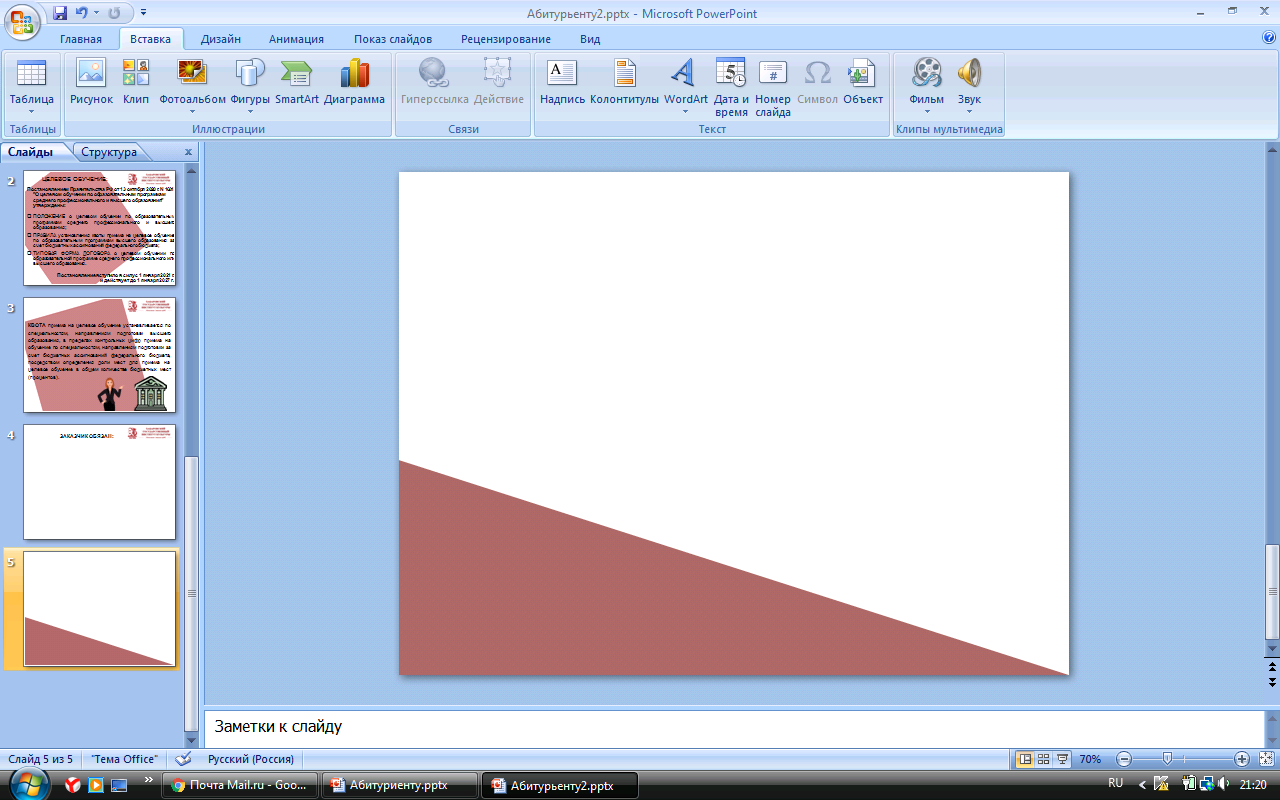 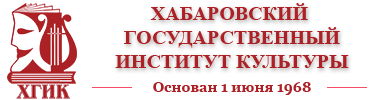 ЗАКАЗЧИК ОБЯЗАН:
организовать предоставление или предоставитьгражданину следующие меры поддержки в период освоения образовательной программы: 
меры материального стимулирования (стипендии и другие денежные выплаты), 
оплата питания и (или) проезда и иные меры, 
оплата дополнительных платных образовательных услуг, оказываемых за рамками образовательной программы, 
предоставление в пользование и (или) оплата жилого помещения в период обучения, 
другие меры; 
трудоустройство гражданина;
обеспечить  условия  для  трудовой  деятельности   гражданина  с даты трудоустройства до истечения установленного срока  трудовой  деятельности на условиях, прописанных в договоре
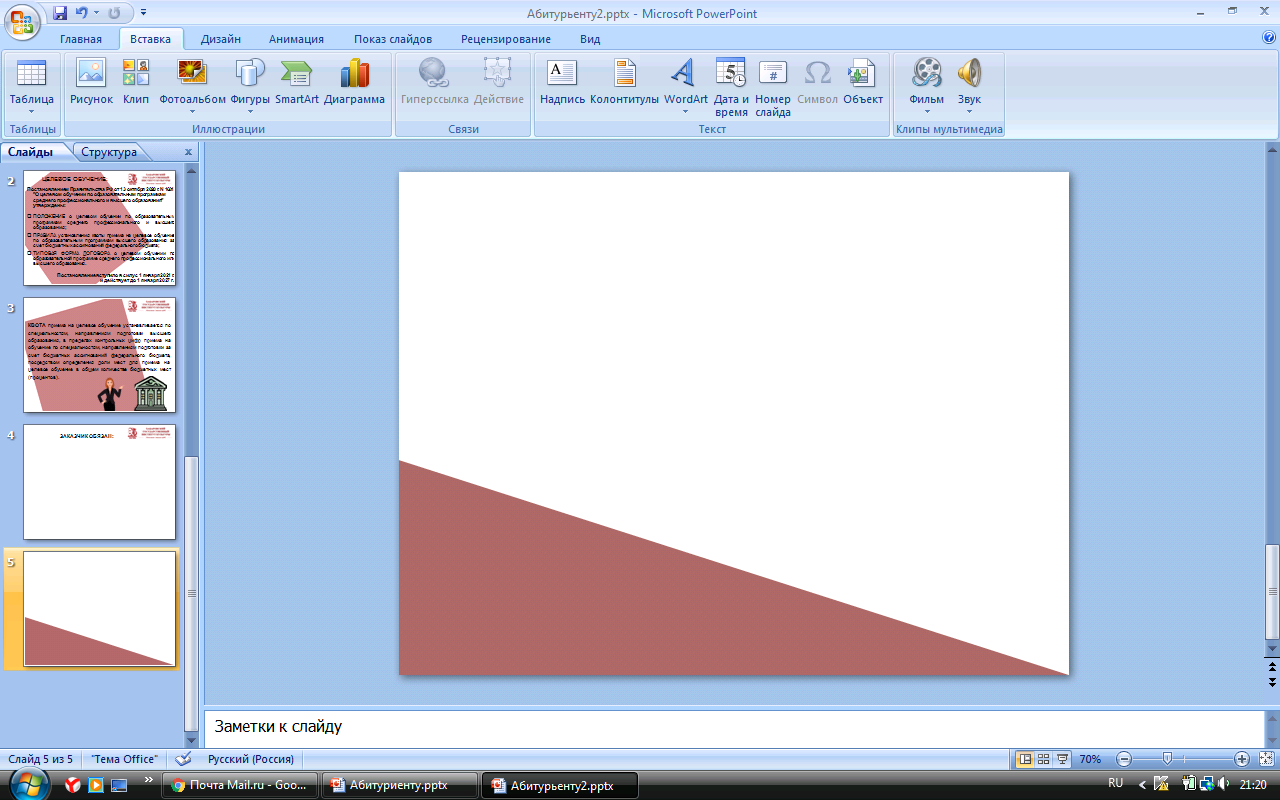 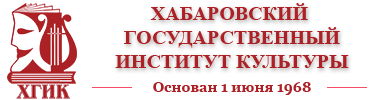 РАБОТОДАТЕЛЬ ОБЯЗАН:
предоставить  гражданину  в  период   освоения   образовательной программы меры поддержки:
меры материального стимулирования (стипендии и другие денежные выплаты),
оплата питания и (или) проезда и иные меры, 
оплата дополнительных платных образовательных услуг, оказываемых за рамками образовательной программы, 
предоставление в пользование и (или) оплата жилого помещения в период обучения, 
другие меры; 
2)   трудоустройство гражданина;
3)  обеспечить  условия  для  трудовой  деятельности   гражданина на с даты трудоустройства до истечения установленного срока  трудовой  деятельности на условиях, прописанных в договоре
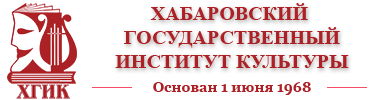 КВОТАприема на целевое обучение по образовательным программам высшего образования за счет бюджетных ассигнований федерального бюджета на 2021 год
СРОКИ ПРИЁМА ДОКУМЕНТОВ В 2021 ГОДУ
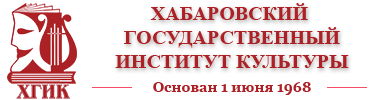 БАКАЛАВРИАТ, СПЕЦИАЛИТЕТ
ОЧНАЯ ФОРМА ОБУЧЕНИЯ
БАКАЛАВРИАТ
ЗАОЧНАЯ ФОРМА ОБУЧЕНИЯ
МАГИСТРАТУРА
ОЧНАЯ И ЗАОЧНАЯ ФОРМЫ ОБУЧЕНИЯ
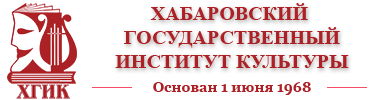 ПЕРЕЧЕНЬ ВСТУПИТЕЛЬНЫХ ИСПЫТАНИЙ
ПЕРЕЧЕНЬ ВСТУПИТЕЛЬНЫХ ИСПЫТАНИЙ
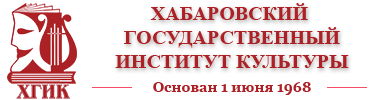 ПЕРЕЧЕНЬ ВСТУПИТЕЛЬНЫХ ИСПЫТАНИЙ
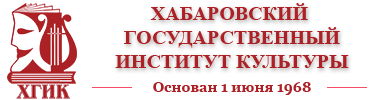 ПЕРЕЧЕНЬ ВСТУПИТЕЛЬНЫХ ИСПЫТАНИЙ
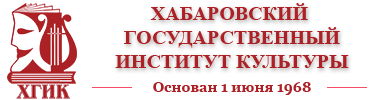 ПЕРЕЧЕНЬ ВСТУПИТЕЛЬНЫХ ИСПЫТАНИЙ
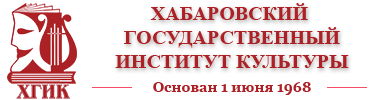 В институте обучается 913 студента, из них 53 иностранные студенты

По всем направлениям подготовки и специальностям ведется набор на места с оплатой стоимости обучения

Вступительные испытания, проводимые институтом самостоятельно, проводятся на русском языке
ДОКУМЕНТЫ, НЕОБХОДИМЫЕ ДЛЯ ПОСТУПЛЕНИЯ, ПРЕДСТАВЛЯЮТСЯ (НАПРАВЛЯЮТСЯ) В ИНСТИТУТ ОДНИМ ИЗ СЛЕДУЮЩИХ СПОСОБОВ:
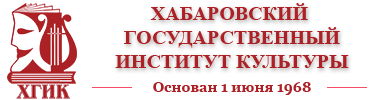 представляются в институт лично поступающим;
направляются в институт через операторов почтовой связи общего пользования;
направляются в институт в электронной форме посредством электронной информационной системы института (на сайте института hgiik.ru в разделе «Online прием документов»).
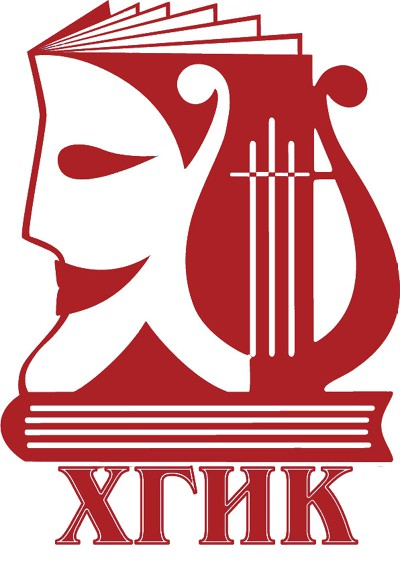 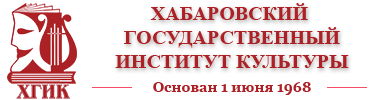 ВСЕ ПОДРОБНОСТИ:
1) На официальном сайте института:
Раздел «Поступающему»: 
http://hgiik.ru/abitur 

2) В приёмной комиссии: 
Тел.: (4212) 56-35-40, 
8 984 177 41 20
e-mail: pr.kom@hgiik.ru
Адрес: 680045, 
г. Хабаровск, 
ул. Краснореченская, 
д.112, ауд. 105
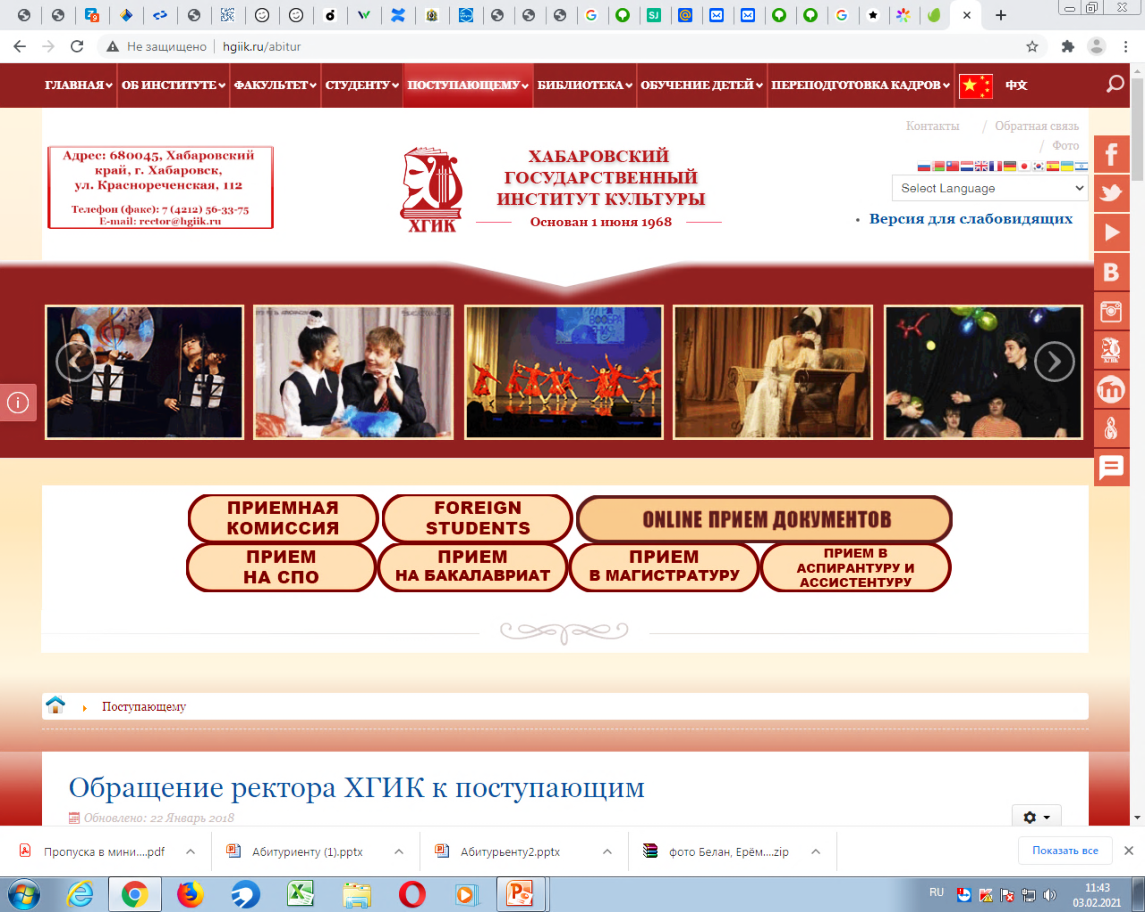 Режим работы:
понедельник-пятница с 9:00 до 17:00 
суббота с 9:00 до 14:00
Проезд: Трамвай № 1, 2 
Автобус № 10,25,33,40,83,85,89,107
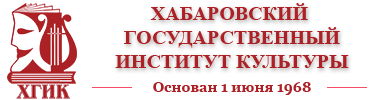 ОФИЦИАЛЬНЫЙ САЙТ:
http://hgiik.ru
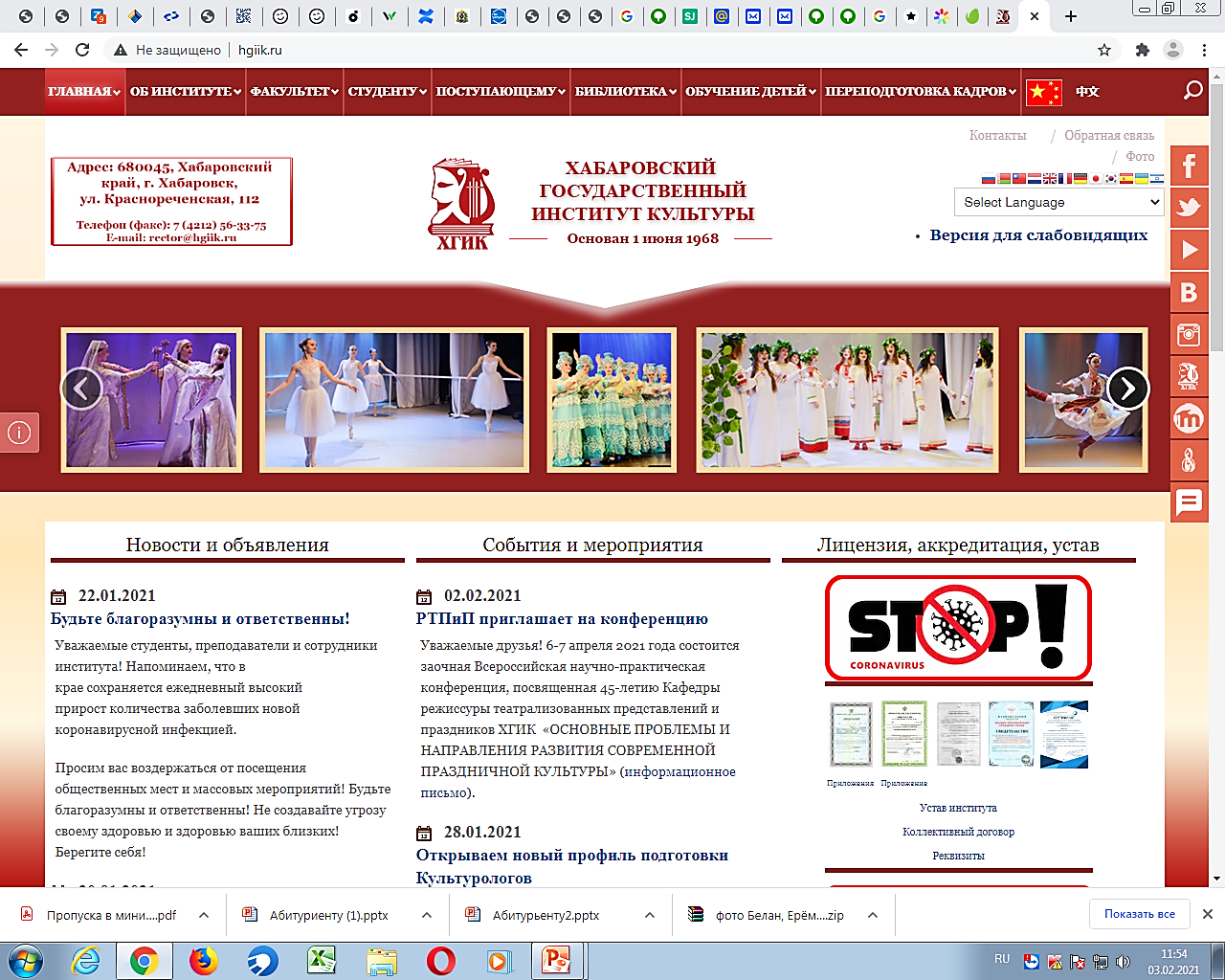 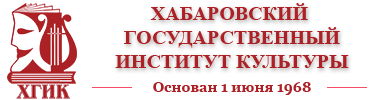 СОЦИАЛЬНЫЕ СЕТИ:
http://vk.com/hgiikru
https://www.facebook.com/hgiik
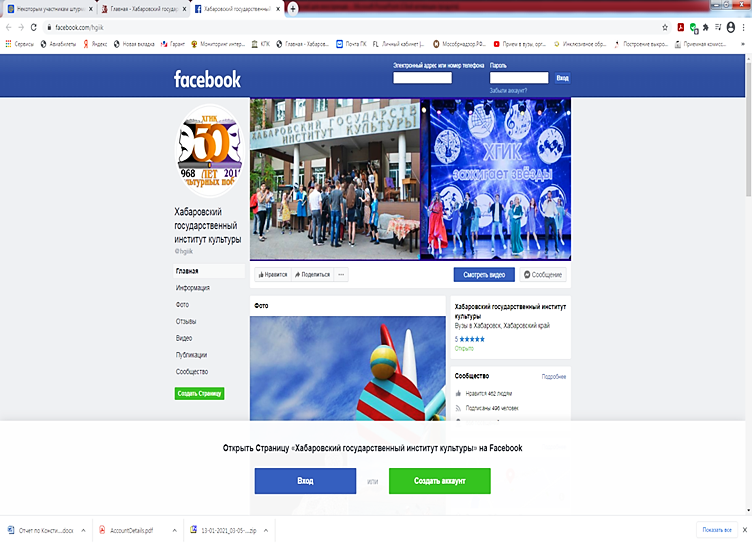